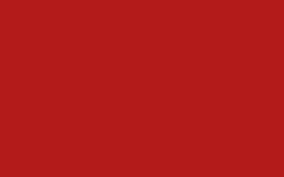 الضبط بالتقعيد
لفضيلة الشيخ : فواز بن سعد بن عبد الرحمن الحنين
إشراف :د. كمال راضي كشكو
إعداد : م. وائل محمود ساق الله
القاعدة الحادية عشر
قد تكون العلاقة في بعض الأحيان بين الكلمة المتشابهة واسم السورة بالحركات فمعرفة ذلك والربط بينهما مما يسعف ويعين على الضبط
ربط الكلمة المتشابهة مع اسم السورة بالحركات
ربط الكلمة المتشابهة مع اسم السورة بالحركات
لَا فِیهَا غَوۡلࣱ وَلَا هُمۡ عَنۡهَا یُنزَفُونَ
يُنزَفون
الصافات
الصافات 47
الربط بين فتحة الزاي وفتحة الصاد في اسم السورة
الربط بين كسرة الزاي و كسرة القاف في اسم السورة
لَّا یُصَدَّعُونَ عَنۡهَا وَلَا یُنزِفُونَ
ينزِفون
الواقِعة
الواقعة 19
ربط الكلمة المتشابهة مع اسم السورة بالحركات
إِلَّا مَوۡتَتَنَا ٱلۡأُولَىٰ وَمَا نَحۡنُ بِمُعَذَّبِینَ
موتتَنا
الصافات
الصافات 59
الربط بين فتحة التاء وفتحة الصاد في اسم السورة
الربط بين ضمة التاء و ضمة الدال في اسم السورة
إِنۡ هِیَ إِلَّا مَوۡتَتُنَا ٱلۡأُولَىٰ وَمَا نَحۡنُ بِمُنشَرِینَ
موتتُنا
الدُّخان
الدخان 35
ربط الكلمة المتشابهة مع اسم السورة بالحركات
فَأَنَّ لَهُۥ نَارَ جَهَنَّمَ خَـٰلِدࣰا فِیهَاۚ
فأن له نار جهنم
التَّوبة
التوبة 63
الربط بين كسرة الهمزة و كسرة الجيم في اسم السورة
الربط بين فتحة الهمزة وفتحة التاء في اسم السورة
وَمَن یَعۡصِ ٱللَّهَ وَرَسُولَهُۥ فَإِنَّ لَهُ نَارَ جَهَنَّمَ خَـٰلِدِینَ فِیهَاۤ أَبَدًا
فإن له نار جهنم
الجِن
الجن 23
ربط الكلمة المتشابهة مع اسم السورة بالحركات
وَیُعَلِّمُكَ مِن تَأۡوِیلِ ٱلۡأَحَادِیثِ وَیُتِمُّ نِعۡمَتَهُۥ عَلَیۡكَ
ويتمُّ نعمته
يُوسُف
يوسف 6
الربط بين فتحة الميم و فتحة الفاء في اسم السورة
الربط بين ضمة الميم وضمة الياء في اسم السورة
لِّیَغۡفِرَ لَكَ ٱللَّهُ مَا تَقَدَّمَ مِن ذَنۢبِكَ وَمَا تَأَخَّرَ وَیُتِمَّ نِعۡمَتَهُۥ عَلَیۡكَ
ويتمَّ نعمته
الفَتْح
الفتح 2
القاعدة الثانية عشر
في مواضع متعددة يشكل على الحافظ هل الآية جاء فيها التنكير ام التعريف؟ وغالب ما جاء في القرآن أسبقية المنكَّر على المعرَّف وقد يرد خلا ذلك
الضبط بالتنكير والتعريف
الضبط بالتنكير والتعريف
وَسَلَـٰمٌ عَلَیۡهِ یَوۡمَ وُلِدَ وَیَوۡمَ یَمُوتُ وَیَوۡمَ یُبۡعَثُ حَیࣰّا
مريم 15
وَٱلسَّلَـٰمُ عَلَیَّ یَوۡمَ وُلِدتُّ وَیَوۡمَ أَمُوتُ وَیَوۡمَ أُبۡعَثُ حَیࣰّا
سلام / السلام
مريم 33
الضبط بالتنكير والتعريف
رَبِّ ٱجۡعَلۡ هَـٰذَا بَلَدًا ءَامِنࣰا
البقرة 126
رَبِّ ٱجۡعَلۡ هَـٰذَا ٱلۡبَلَدَ ءَامِنࣰا
بلدًا / البلد
إبراهيم 35
الضبط بالتنكير والتعريف
فَٱسۡتَعِذۡ بِٱللَّهِۚ إِنَّهُۥ سَمِیعٌ عَلِیمٌ
الأعراف 200
فَٱسۡتَعِذۡ بِٱللَّهِۖ إِنَّهُۥ هُوَ ٱلسَّمِیعُ ٱلۡعَلِیمُ
سميعٌ عليم
السميع العليم
فصلت 36
الضبط بالتنكير والتعريف
وَمَنۡ أَظۡلَمُ مِمَّنِ ٱفۡتَرَىٰ عَلَى ٱللَّهِ كَذِبًا
جميع المواضع
وَمَنۡ أَظۡلَمُ مِمَّنِ ٱفۡتَرَىٰ عَلَى ٱللَّهِ ٱلۡكَذِبَ
كذبًا /الكذب
الصف 7
القاعدة الثالثة عشر
من القواعد المستفادة من الضبط بالحصر أن تربط بين السورتين فأكثر في المواضع المتشابهة
الربط بين السورتين فأكثر
الربط بين السورتين فأكثر
التفكر قبل التعقل
إِنَّ فِی ذَ ⁠لِكَ لَـَٔایَـٰتࣲ لِّقَوۡمࣲ یَتَفَكَّرُونَ
إِنَّ فِی ذَ ⁠لِكَ لَـَٔایَـٰتࣲ لِّقَوۡمࣲ يعقلون
الرعد
النحل
الربط بين السورتين فأكثر
نحشرهم قبل يحشرهم
الأنعام
وَیَوۡمَ نَحۡشُرُهُمۡ جَمِیعࣰا ثُمَّ نَقُولُ لِلَّذِینَ أَشۡرَكُوۤا۟ أَیۡنَ شُرَكَاۤؤُكُمُ ٱلَّذِینَ كُنتُمۡ تَزۡعُمُونَ
وَیَوۡمَ یَحۡشُرُهُمۡ جَمِیعࣰا یَـٰمَعۡشَرَ ٱلۡجِنِّ قَدِ ٱسۡتَكۡثَرۡتُم مِّنَ ٱلۡإِنسِۖ
الأنعام
يونس
وَیَوۡمَ نَحۡشُرُهُمۡ جَمِیعࣰا ثُمَّ نَقُولُ لِلَّذِینَ أَشۡرَكُوا۟ مَكَانَكُمۡ أَنتُمۡ وَشُرَكَاۤؤُكُمۡۚ
يونس
وَیَوۡمَ یَحۡشُرُهُمۡ كَأَن لَّمۡ یَلۡبَثُوۤا۟ إِلَّا سَاعَةࣰ مِّنَ ٱلنَّهَارِ یَتَعَارَفُونَ بَیۡنَهُمۡۚ
الربط بين السورتين فأكثر
ينصرون قبل ينظرون
البقرة
أُو۟لَـٰۤىِٕكَ ٱلَّذِینَ ٱشۡتَرَوُا۟ ٱلۡحَیَوٰةَ ٱلدُّنۡیَا بِٱلۡـَٔاخِرَةِۖ فَلَا یُخَفَّفُ عَنۡهُمُ ٱلۡعَذَابُ وَلَا هُمۡ یُنصَرُونَ
خَـٰلِدِینَ فِیهَا لَا یُخَفَّفُ عَنۡهُمُ ٱلۡعَذَابُ وَلَا هُمۡ یُنظَرُونَ
البقرة
الأنبياء
لَوۡ یَعۡلَمُ ٱلَّذِینَ كَفَرُوا۟ حِینَ لَا یَكُفُّونَ عَن وُجُوهِهِمُ ٱلنَّارَ وَلَا عَن ظُهُورِهِمۡ وَلَا هُمۡ یُنصَرُونَ
الأنبياء
بَلۡ تَأۡتِیهِم بَغۡتَةࣰ فَتَبۡهَتُهُمۡ فَلَا یَسۡتَطِیعُونَ رَدَّهَا وَلَا هُمۡ یُنظَرُونَ
القاعدة الرابعة عشر
قد يكون مكمن التشابه بين الآيتين طولًا و قِصَرًا، ويكون الحل بربط الزيادة بالسورة او الآية الطويلة
ربط الزيادة بالآية أو السورة الطويلة
ربط الزيادة بالآية أو السورة الطويلة
یَـٰۤأَیُّهَا ٱلنَّاسُ قَدۡ جَاۤءَكُمُ ٱلرَّسُولُ بِٱلۡحَقِّ مِن رَّبِّكُمۡ فَـَٔامِنُوا۟ خَیۡرࣰا لَّكُمۡۚ وَإِن تَكۡفُرُوا۟ فَإِنَّ لِلَّهِ مَا فِی ٱلسَّمَـٰوَ اتِ وَٱلۡأَرۡضِۚ وَكَانَ ٱللَّهُ عَلِیمًا حَكِیمࣰا
یَـٰۤأَهۡلَ ٱلۡكِتَـٰبِ لَا تَغۡلُوا۟ فِی دِینِكُمۡ وَلَا تَقُولُوا۟ عَلَى ٱللَّهِ إِلَّا ٱلۡحَقَّۚ إِنَّمَا ٱلۡمَسِیحُ عِیسَى ٱبۡنُ مَرۡیَمَ رَسُولُ ٱللَّهِ وَكَلِمَتُهُۥۤ أَلۡقَىٰهَاۤ إِلَىٰ مَرۡیَمَ وَرُوحࣱ مِّنۡهُۖ فَـَٔامِنُوا۟ بِٱللَّهِ وَرُسُلِهِۦۖ وَلَا تَقُولُوا۟ ثَلَـٰثَةٌۚ ٱنتَهُوا۟ خَیۡرࣰا لَّكُمۡۚ إِنَّمَا ٱللَّهُ إِلَـٰهࣱ وَ اِدࣱۖ سُبۡحَـٰنَهُۥۤ أَن یَكُونَ لَهُۥ وَلَدࣱۘ لَّهُۥ مَا فِی ٱلسَّمَـٰوَ اتِ وَمَا فِی ٱلۡأَرۡضِۗ وَكَفَىٰ بِٱللَّهِ وَكِیلࣰا
النساء 170
ما في السموات والأرض
ما في السموات وما في الأرض
في النساء
النساء 171
ربط الزيادة بالآية أو السورة الطويلة
فَقَدۡ كَذَّبُوا۟ بِٱلۡحَقِّ لَمَّا جَاۤءَهُمۡ فَسَوۡفَ یَأۡتِیهِمۡ أَنۢبَـٰۤؤُا۟ مَا كَانُوا۟ بِهِۦ یَسۡتَهۡزِءُونَ
الأنعام5
فَقَدۡ كَذَّبُوا۟ فَسَیَأۡتِیهِمۡ أَنۢبَـٰۤؤُا۟ مَا كَانُوا۟ بِهِۦ یَسۡتَهۡزِءُونَ
فسوف يأتيهم/الأنعام
فسيأتيهم/الشعراء
الشعراء 6
ربط الزيادة بالآية أو السورة الطويلة
ذَ ⁠لِكَ بِأَنَّهُمۡ شَاۤقُّوا۟ ٱللَّهَ وَرَسُولَهُۥۚ وَمَن یُشَاقِقِ ٱللَّهَ وَرَسُولَهُۥ فَإِنَّ ٱللَّهَ شَدِیدُ ٱلۡعِقَابِ
الأنفال 13
ذَ ⁠لِكَ بِأَنَّهُمۡ شَاۤقُّوا۟ ٱللَّهَ وَرَسُولَهُۥۖ وَمَن یُشَاۤقِّ ٱللَّهَ فَإِنَّ ٱللَّهَ شَدِیدُ ٱلۡعِقَابِ
يشاقق/الأنفال
يشاقّ/الحشر
الحشر 4
ربط الزيادة بالآية أو السورة الطويلة
أَمۡ عِندَهُمۡ خَزَاۤىِٕنُ رَحۡمَةِ رَبِّكَ ٱلۡعَزِیزِ ٱلۡوَهَّابِ
ص 9
أَمۡ عِندَهُمۡ خَزَاۤىِٕنُ رَبِّكَ أَمۡ هُمُ ٱلۡمُصَۣیۡطِرُونَ
خزائن رحمة ربك/ص
خزائن ربك/ الطور
الطور 37
ربط الزيادة بالآية أو السورة الطويلة
إِنَّمَا حَرَّمَ عَلَیۡكُمُ ٱلۡمَیۡتَةَ وَٱلدَّمَ وَلَحۡمَ ٱلۡخِنزِیرِ وَمَاۤ أُهِلَّ بِهِۦ لِغَیۡرِ ٱللَّهِۖ فَمَنِ ٱضۡطُرَّ غَیۡرَ بَاغࣲ وَلَا عَادࣲ فَلَاۤ إِثۡمَ عَلَیۡهِۚ إِنَّ ٱللَّهَ غَفُورࣱ رَّحِیمٌ
البقرة 173
فمَنِ ٱضۡطُرَّ غَیۡرَ بَاغࣲ وَلَا عَادࣲ فَإِنَّ رَبَّكَ غَفُورࣱ رَّحِیمࣱ
فلا إثم عليه
الأنعام 145
فَمَنِ ٱضۡطُرَّ غَیۡرَ بَاغࣲ وَلَا عَادࣲ فَإِنَّ ٱللَّهَ غَفُورࣱ رَّحِیمࣱ
النحل 115
ربط الزيادة بالآية أو السورة الطويلة
فَلَا تَخۡشَوۡهُمۡ وَٱخۡشَوۡنِی
البقرة 150
فَلَا تَخۡشَوۡهُمۡ وَٱخۡشَوۡنِۚ
واخشوني /واخشون
المائدة 3
القاعدة الخامسة عشر
هذه من أمهات القواعد ومهمات الضوابط، بل هي لب المتشابه ومَن تدبر كثيرًا من آيات المتشابهة  وجد أن الزيادة و النقصان والتقديم والتأخير، والإبدال إنما هو لمعنى مراد ينبغي الوقوف عنده والتأمل له
الضبط بالتأمل للمعنى في الموضع المتشابه
الضبط بالتأمل للمعنى في الموضع المتشابه
الأعراف 160
البقرة 60
المستسقي موسى عليه السلام
المستسقي قومه
إِذِ ٱسۡتَسۡقَىٰهُ قَوۡمُهُۥۤ أَنِ ٱضۡرِب بِّعَصَاكَ ٱلۡحَجَرَۖ فَٱنۢبَجَسَتۡ مِنۡهُ ٱثۡنَتَا عَشۡرَةَ عَیۡنࣰاۖ قَدۡ عَلِمَ كُلُّ أُنَاسࣲ مَّشۡرَبَهُمۡۚ وَظَلَّلۡنَا عَلَیۡهِمُ ٱلۡغَمَـٰمَ وَأَنزَلۡنَا عَلَیۡهِمُ ٱلۡمَنَّ وَٱلسَّلۡوَىٰۖ كُلُوا۟ مِن طَیِّبَـٰتِ مَا رَزَقۡنَـٰكُمۡۚ وَمَا ظَلَمُونَا وَلَـٰكِن كَانُوۤا۟ أَنفُسَهُمۡ یَظۡلِمُونَ
۞ وَإِذِ ٱسۡتَسۡقَىٰ مُوسَىٰ لِقَوۡمِهِۦ فَقُلۡنَا ٱضۡرِب بِّعَصَاكَ ٱلۡحَجَرَۖ فَٱنفَجَرَتۡ مِنۡهُ ٱثۡنَتَا عَشۡرَةَ عَیۡنࣰاۖ قَدۡ عَلِمَ كُلُّ أُنَاسࣲ مَّشۡرَبَهُمۡۖ كُلُوا۟ وَٱشۡرَبُوا۟ مِن رِّزۡقِ ٱللَّهِ وَلَا تَعۡثَوۡا۟ فِی ٱلۡأَرۡضِ مُفۡسِدِینَ
موسى عليه السلام أشرف وأكمل ومن ثم فإن الخصال والمزايا التي في حقه فاقت الخصال التي لقومه
المزايا والخصال لقومه أقل من المزايا والخصال التي لموسى عليه السلام
انفجرت: قوة خروج الماء
انبجست: أول الإندفاع
كلوا من طيبات ما رزقناكم: الاكتفاء بالأكل
كلوا واشربوا: الجمع بين الأكل والشرب
الضبط بالتأمل للمعنى في الموضع المتشابه
فَٱسۡتَعِذۡ بِٱللَّهِۖ إِنَّهُۥ هُوَ ٱلسَّمِیعُ ٱلۡبَصِیرُ
غافر 56
البصير
العليم
لما كان الأمر بالاستعاذة في حق الآدميين، ناسب ذكر البصر لأنهم يُرَون ويشاهَدُون
ولما كان الأمر بالاستعاذة في حق الجن والشياطين، وهم لا يُرَون من الآدميين، ناسب ذكر العلم
فَٱسۡتَعِذۡ بِٱللَّهِۖ إِنَّهُۥ هُوَ ٱلسَّمِیعُ ٱلۡعَلِیمُ
فصلت 36
الضبط بالتأمل للمعنى في الموضع المتشابه
فَإِذَا جَاۤءَ أَمۡرُ ٱللَّهِ قُضِیَ بِٱلۡحَقِّ وَخَسِرَ هُنَالِكَ ٱلۡمُبۡطِلُونَ
غافر 78
المبطلون
الكافرون
سبق المبطلون قوله تعالى (قضي بالحق) والحق ضد الباطل
سبق الكافرون قوله تعالى (فلم يك ينفعهم إيمانهم)، وضد الإيمان الكفر
فَلَمۡ یَكُ یَنفَعُهُمۡ إِیمَـٰنُهُمۡ لَمَّا رَأَوۡا۟ بَأۡسَنَاۖ سُنَّتَ ٱللَّهِ ٱلَّتِی قَدۡ خَلَتۡ فِی عِبَادِهِۦۖ وَخَسِرَ هُنَالِكَ ٱلۡكَـٰفِرُونَ
غافر 85
الضبط بالتأمل للمعنى في الموضع المتشابه
سَتَجِدُنِیۤ إِن شَاۤءَ ٱللَّهُ مِنَ ٱلصَّـٰلِحِینَ
القصص 27
الصالحين
الصابرين
سبقت في ذكر قصة موسى عليه السلام مع شعيب صاحب مدين، وفيها بيان من شعيب أنه صالح في نفسه ووعدِه مع موسى عليه السلام
جاءت في قصة إبراهيم مع إسماعيل عليهما السلام، وفيها بين من الله أن إسماعيل سيصبر على موعود ربه حين ذكر له إبراهيم أنه رأى في المنام أنه سيذبحه
سَتَجِدُنِیۤ إِن شَاۤءَ ٱللَّهُ مِنَ ٱلصَّـٰبِرِینَ
الصافات 102
الضبط بالتأمل للمعنى في الموضع المتشابه
قُلۡ أَرَءَیۡتُمۡ إِن جَعَلَ ٱللَّهُ عَلَیۡكُمُ ٱلَّیۡلَ سَرۡمَدًا إِلَىٰ یَوۡمِ ٱلۡقِیَـٰمَةِ مَنۡ إِلَـٰهٌ غَیۡرُ ٱللَّهِ یَأۡتِیكُم بِضِیَاۤءٍۚ أَفَلَا تَسۡمَعُونَ
القصص 71
أفلا تسمعون
أفلا تبصرون
الآية تتحدث عن الظلام وذهاب الله بالنور وديمومته على هذه الحال، ولا شك أن أقوى الحواس –والحالة كذلك- السمع
الحديث عن النور وديمومة النهار إلى يوم القيامة وكذلك –والحالة هذه – أن تكون أقوى الحواس البصر، لذا قُرِّعوا بعدم سمعهم وأبصارهم
قُلۡ أَرَءَیۡتُمۡ إِن جَعَلَ ٱللَّهُ عَلَیۡكُمُ ٱلنَّهَارَ سَرۡمَدًا إِلَىٰ یَوۡمِ ٱلۡقِیَـٰمَةِ مَنۡ إِلَـٰهٌ غَیۡرُ ٱللَّهِ یَأۡتِیكُم بِلَیۡلࣲ تَسۡكُنُونَ فِیهِۚ أَفَلَا تُبۡصِرُونَ
القصص 72
الضبط بالتأمل للمعنى في الموضع المتشابه
قَالَتۡ لَهُمۡ رُسُلُهُمۡ إِن نَّحۡنُ إِلَّا بَشَرࣱ مِّثۡلُكُمۡ وَلَـٰكِنَّ ٱللَّهَ یَمُنُّ عَلَىٰ مَن یَشَاۤءُ مِنۡ عِبَادِهِۦۖ وَمَا كَانَ لَنَاۤ أَن نَّأۡتِیَكُم بِسُلۡطَـٰنٍ إِلَّا بِإِذۡنِ ٱللَّهِۚ وَعَلَى ٱللَّهِ فَلۡیَتَوَكَّلِ ٱلۡمُؤۡمِنُونَ
إبراهيم 11
وَمَا لَنَاۤ أَلَّا نَتَوَكَّلَ عَلَى ٱللَّهِ وَقَدۡ هَدَىٰنَا سُبُلَنَاۚ وَلَنَصۡبِرَنَّ عَلَىٰ مَاۤ ءَاذَیۡتُمُونَاۚ وَعَلَى ٱللَّهِ فَلۡیَتَوَكَّلِ ٱلۡمُتَوَكِّلُونَ
فليتوكل المؤمنون
فليتوكل المتوكلون
الضابط معنوي جاء بعد التأمل (فالإيمان سابق التوكل) ومن ثم قدمه في الآية الأولى
إبراهيم 12
الضبط بالتأمل للمعنى في الموضع المتشابه
فَٱسۡتَجَبۡنَا لَهُۥ فَكَشَفۡنَا مَا بِهِۦ مِن ضُرࣲّۖ وَءَاتَیۡنَـٰهُ أَهۡلَهُۥ وَمِثۡلَهُم مَّعَهُمۡ رَحۡمَةࣰ مِّنۡ عِندِنَا وَذِكۡرَىٰ لِلۡعَـٰبِدِینَ
الأنبياء 84
وَوَهَبۡنَا لَهُۥۤ أَهۡلَهُۥ وَمِثۡلَهُم مَّعَهُمۡ رَحۡمَةࣰ مِّنَّا وَذِكۡرَىٰ لِأُو۟لِی ٱلۡأَلۡبَـٰبِ
رحمة من عندنا
رحمة منا
أنه لما بالغ في التضرع في الأنبياء ناسب الزيادة القولية فيها
ص 43
الضبط بالتأمل للمعنى في الموضع المتشابه
وَلَمَّا بَلَغَ أَشُدَّهُۥۤ ءَاتَیۡنَـٰهُ حُكۡمࣰا وَعِلۡمࣰاۚ وَكَذَ لِكَ نَجۡزِی ٱلۡمُحۡسِنِینَ
يوسف 22
ولما بلغ أشده
ولما بلغ أشده واستوى
جاء ذلك في يوسف عليه السلام بدون (واستوى)،لأن يوسف عليه السلام اُوحيَ إليه في الصِّغر
وموسى عليه السلام أُوحيَ بعد أربعين سنة، فقوله (واستوى) إشارة الى تلك الزيادة
وَلَمَّا بَلَغَ أَشُدَّهُۥ وَٱسۡتَوَىٰۤ ءَاتَیۡنَـٰهُ حُكۡمࣰا وَعِلۡمࣰاۚ وَكَذَ ⁠لِكَ نَجۡزِی ٱلۡمُحۡسِنِینَ
القصص 14
الضبط بالتأمل للمعنى في الموضع المتشابه
وَلَا تَنكِحُوا۟ مَا نَكَحَ ءَابَاۤؤُكُم مِّنَ ٱلنِّسَاۤءِ إِلَّا مَا قَدۡ سَلَفَۚ إِنَّهُۥ كَانَ فَـٰحِشَةࣰ وَمَقۡتࣰا وَسَاۤءَ سَبِیلًا
النساء 22
فاحشة ومقتًا
فاحشة
آية النساء زادت على الفحش بالمقت، لأنه زنا بالمحارم وهن زوجات الآباء، وهذا أعظم سوءًا وذنبًا
آية الإسراء في الزنا بعامة، وهو أمر عظيم، بدليل وصفه بالفحش
وَلَا تَقۡرَبُوا۟ ٱلزِّنَىٰۤۖ إِنَّهُۥ كَانَ فَـٰحِشَةࣰ وَسَاۤءَ سَبِیلࣰا
الإسراء 32
الضبط بالتأمل للمعنى في الموضع المتشابه
ذَ لِكُمُ ٱللَّهُ رَبُّكُمۡۖ لَاۤ إِلَـٰهَ إِلَّا هُوَۖ خَـٰلِقُ كُلِّ شَیۡءࣲ فَٱعۡبُدُوهُۚ وَهُوَ عَلَىٰ كُلِّ شَیۡءࣲ وَكِیلࣱ
الأنعام 102
تقديم كلمة التوحيد وتأخيرها في سورتي الأنعام وغافر
لما تقدم في سورة الأنعام(وجعلوا لله شركاء الجن وخلقهم) ناسب تقديم كلمة التوحيد النافية للشرك (لا إله إلا هو) ردًا عليهم، تم ذكر الخلق (خالق كل شيء)
لما تقدم في سورة غافر (لخلق السموات والأرض أكبر من خلص الناس) ناسب تقديم ذكر الخالق (خالق كل شي)، ثم كلمة التوحيد (لا إله إلا هو)
ذَ ⁠لِكُمُ ٱللَّهُ رَبُّكُمۡ خَـٰلِقُ كُلِّ شَیۡءࣲ لَّاۤ إِلَـٰهَ إِلَّا هُوَۖ فَأَنَّىٰ تُؤۡفَكُونَ
غافر 62
الضبط بالتأمل للمعنى في الموضع المتشابه
فَكَأَیِّن مِّن قَرۡیَةٍ أَهۡلَكۡنَـٰهَا وَهِیَ ظَالِمَةࣱ فَهِیَ خَاوِیَةٌ عَلَىٰ عُرُوشِهَا
الحج 45
فكأين من قرية اهلكناها
وكأين من قرية أمليت لها
خص هنا بذكر بـ(الإهلاك) لأنه سبق قوله تعالى (فأمليتُ للكافرين ثم أخذتهم) أي :أهلكتهم
وخص هنا بـ (الإملاء): لأنه قبلها (ويستعجلونك بالعذاب) فناسب لفظ (أمليت)
وَكَأَیِّن مِّن قَرۡیَةٍ أَمۡلَیۡتُ لَهَا وَهِیَ ظَالِمَةࣱ ثُمَّ أَخَذۡتُهَا وَإِلَیَّ ٱلۡمَصِیرُ
الحج 48
القاعدة السادسة عشر
هذه القواعد التي معنا خاصة بنسخة مجمع الملك فهد (مصحف المدينة) ومن ثم فإن من أفضل القواعد المعينة –بإذن الله – معرفة موقع الآية وهذا مما يساعد على الضبط والاتقان
الضبط بمعرفة موضع الآية في المصحف
الضبط بمعرفة موضع الآية في المصحف
نفعًا قبل ضرًا
نفعًا وضرًا
تأتي في الوجه الأيمن
تأتي في الوجه الأيسر
ضرًا قبل نفعًا
الضبط بمعرفة موضع الآية في المصحف
فلما جاء أمرنا
سورة هود
تأتي في الوجه الأيمن
تأتي في الوجه الأيسر
ولما جاء أمرنا
الضبط بمعرفة موضع الآية في المصحف
ذلك الفوز العظيم
سورة التوبة
تأتي في الوجه الأيمن
تأتي في الوجه الأيسر
ذلك هو الفوز العظيم
القاعدة السابعة عشر
إن بعض الآيات التي تشكل علينا –ونخص منها تلك التي في أقسام وأجزاء – يكون ضبطها في الغالب التصور الذهني لها
الضبط بالصورة الذهنية
الضبط بالصورة الذهنية
أَفَرَءَیۡتُم مَّا تُمۡنُونَ(58).. أَفَرَءَیۡتُم مَّا تَحۡرُثُونَ(63).. أَفَرَءَیۡتُمُ ٱلۡمَاۤءَ ٱلَّذِی تَشۡرَبُونَ(68).. أَفَرَءَیۡتُمُ ٱلنَّارَ ٱلَّتِی تُورُونَ(71)
الواقعة
قال الإسكافي: خلق الإنسان من نطفة، والنعمة في ذلك قبل النعمة في الثلاثة الأُخَر التي بعده فوجب تقديمه، ثم بعده ما به قوام الإنسان من فائدة الحرق وهي الطعام الذي لا يستغني عنه الجسد الحي، وذلك الحَب الذي يختبز فيحتاج بعد حصوله إلى حصول ما يعجن به وهو الماء، ثم إلى النار التي تعيده خبزا
الضبط بالصورة الذهنية
﴿وَفِی ٱلۡأَرۡضِ ءَایَـٰتࣱ لِّلۡمُوقِنِینَ (٢٠) وَفِیۤ أَنفُسِكُمۡۚ أَفَلَا تُبۡصِرُونَ (٢١) وَفِی ٱلسَّمَاۤءِ رِزۡقُكُمۡ وَمَا تُوعَدُونَ (٢٢)﴾
الذاريات
ابتدأ الله سبحانه و تعالى أولًا عن الأرض، ثم الأرفع منها وهو الإنسان، ثم الأرفع وهي السماء، فبهذا التصور نستطيع تذك الآية والترتيب الذي جاء فيها
القاعدة الثامنة عشر
إذا ورد موضع مشكل، فإننا ننظر قبل وبعد في الآية أو الكلمة أو السورة المجاورة، فنربط بينهما إما بحرف مشترك أو كلمة متشابهة أو غير ذلك
الضبط بالمجاورة والموافقة
الضبط بالمجاورة والموافقة
وأمرت أن أكون من المؤمنين/المسلمين
ثُمَّ نُنَجِّی رُسُلَنَا وَٱلَّذِینَ ءَامَنُوا۟ كَذَ ⁠لِكَ حَقًّا عَلَیۡنَا نُنجِ ٱلۡمُؤۡمِنِینَ﴿103﴾ قُلۡ یَـٰۤأَیُّهَا ٱلنَّاسُ إِن كُنتُمۡ فِی شَكࣲّ مِّن دِینِی فَلَاۤ أَعۡبُدُ ٱلَّذِینَ تَعۡبُدُونَ مِن دُونِ ٱللَّهِ وَلَـٰكِنۡ أَعۡبُدُ ٱللَّهَ ٱلَّذِی یَتَوَفَّىٰكُمۡۖ وَأُمِرۡتُ أَنۡ أَكُونَ مِنَ ٱلۡمُؤۡمِنِینَ
يونس 104
المثال 1
فلا تقلْ(وَأُمِرۡتُ أَنۡ أَكُونَ مِنَ ٱلۡمسلمين) تذّكرًا لما قبلها (كذَ ⁠لِكَ حَقًّا عَلَیۡنَا نُنجِ ٱلۡمُؤۡمِنِینَ)، بالإضافة الى أن لفظ الايمان وما اشتق منه تكرر عشر مرات في هذا الوجه فقط، وهذا مما يعين على التذكر
الضبط بالمجاورة والموافقة
مُسۡرِفࣱ كَذَّابࣱ/ مُسۡرِفࣱ مُّرۡتَابٌ
غافر
وَإِن یَكُ كَـٰذِبࣰا فَعَلَیۡهِ كَذِبُهُۥۖ وَإِن یَكُ صَادِقࣰا یُصِبۡكُم بَعۡضُ ٱلَّذِی یَعِدُكُمۡۖ إِنَّ ٱللَّهَ لَا یَهۡدِی مَنۡ هُوَ مُسۡرِفࣱ كَذَّابࣱ
وَلَقَدۡ جَاۤءَكُمۡ یُوسُفُ مِن قَبۡلُ بِٱلۡبَیِّنَـٰتِ فَمَا زِلۡتُمۡ فِی شَكࣲّ مِّمَّا جَاۤءَكُم بِهِۦۖ حَتَّىٰۤ إِذَا هَلَكَ قُلۡتُمۡ لَن یَبۡعَثَ ٱللَّهُ مِنۢ بَعۡدِهِۦ رَسُولࣰاۚ كَذَ ⁠لِكَ یُضِلُّ ٱللَّهُ مَنۡ هُوَ مُسۡرِفࣱ مُّرۡتَابٌ
المثال 2
أنه في الآية الأولى (كذبًا، كذبه) إذًا (مسرفٌ كذاب) للمناسبة والمجاورة، وأما الثانية فالربط ما جاء في أول الآية (فما زلتم في شك) حيث الشك بمعنى الارتياب
الضبط بالمجاورة والموافقة
وما كانوا ليؤمنوا/فما كانوا ليؤمنوا
يونس
وَلَقَدۡ أَهۡلَكۡنَا ٱلۡقُرُونَ مِن قَبۡلِكُمۡ لَمَّا ظَلَمُوا۟ وَجَاۤءَتۡهُمۡ رُسُلُهُم بِٱلۡبَیِّنَـٰتِ وَمَا كَانُوا۟ لِیُؤۡمِنُوا۟ۚ كَذَ ⁠لِكَ نَجۡزِی ٱلۡقَوۡمَ ٱلۡمُجۡرِمِینَ
ثُمَّ بَعَثۡنَا مِنۢ بَعۡدِهِۦ رُسُلًا إِلَىٰ قَوۡمِهِمۡ فَجَاۤءُوهُم بِٱلۡبَیِّنَـٰتِ فَمَا كَانُوا۟ لِیُؤۡمِنُوا۟ بِمَا كَذَّبُوا۟ بِهِۦ مِن قَبۡلُۚ كَذَ ⁠لِكَ نَطۡبَعُ عَلَىٰ قُلُوبِ ٱلۡمُعۡتَدِینَ
المثال 3
الواو في (وجاءتهم) مجاورة لـ الواو في (وما كانوا ليؤمنوا)، والفاء في (فجاؤوهم) مع الفاء في (فما كانوا ليؤمنوا)
الضبط بالمجاورة والموافقة
ما أشركنا / ما عبدنا
الأنعام
سَیَقُولُ ٱلَّذِینَ أَشۡرَكُوا۟ لَوۡ شَاۤءَ ٱللَّهُ مَاۤ أَشۡرَكۡنَا وَلَاۤ ءَابَاۤؤُنَا وَلَا حَرَّمۡنَا مِن شَیۡءࣲۚ كَذَ ⁠لِكَ كَذَّبَ ٱلَّذِینَ مِن قَبۡلِهِمۡ حَتَّىٰ ذَاقُوا۟ بَأۡسَنَاۗ قُلۡ هَلۡ عِندَكُم مِّنۡ عِلۡمࣲ فَتُخۡرِجُوهُ لَنَاۤۖ إِن تَتَّبِعُونَ إِلَّا ٱلظَّنَّ وَإِنۡ أَنتُمۡ إِلَّا تَخۡرُصُونَ
المثال 4
وَقَالَ ٱلَّذِینَ أَشۡرَكُوا۟ لَوۡ شَاۤءَ ٱللَّهُ مَا عَبَدۡنَا مِن دُونِهِۦ مِن شَیۡءࣲ نَّحۡنُ وَلَاۤ ءَابَاۤؤُنَا وَلَا حَرَّمۡنَا مِن دُونِهِۦ مِن شَیۡءࣲۚ كَذَ ⁠لِكَ فَعَلَ ٱلَّذِینَ مِن قَبۡلِهِمۡۚ فَهَلۡ عَلَى ٱلرُّسُلِ إِلَّا ٱلۡبَلَـٰغُ ٱلۡمُبِینُ
النحل
الضبط بالمجاورة والموافقة
متاب /مآب
كَذَ ⁠لِكَ أَرۡسَلۡنَـٰكَ فِیۤ أُمَّةࣲ قَدۡ خَلَتۡ مِن قَبۡلِهَاۤ أُمَمࣱ لِّتَتۡلُوَا۟ عَلَیۡهِمُ ٱلَّذِیۤ أَوۡحَیۡنَاۤ إِلَیۡكَ وَهُمۡ یَكۡفُرُونَ بِٱلرَّحۡمَـٰنِۚ قُلۡ هُوَ رَبِّی لَاۤ إِلَـٰهَ إِلَّا هُوَ عَلَیۡهِ تَوَكَّلۡتُ وَإِلَیۡهِ مَتَابِ
الرعد
المثال 5
وَٱلَّذِینَ ءَاتَیۡنَـٰهُمُ ٱلۡكِتَـٰبَ یَفۡرَحُونَ بِمَاۤ أُنزِلَ إِلَیۡكَۖ وَمِنَ ٱلۡأَحۡزَابِ مَن یُنكِرُ بَعۡضَهُۥۚ قُلۡ إِنَّمَاۤ أُمِرۡتُ أَنۡ أَعۡبُدَ ٱللَّهَ وَلَاۤ أُشۡرِكَ بِهِۦۤ إِلَیۡهِ أَدۡعُوا۟ وَإِلَیۡهِ مَـَٔابِ
الضبط بالمجاورة والموافقة
الأخسرون /الخاسرون
هود
لَا جَرَمَ أَنَّهُمۡ فِی ٱلۡـَٔاخِرَةِ هُمُ ٱلۡأَخۡسَرُونَ
لَا جَرَمَ أَنَّهُمۡ فِی ٱلۡـَٔاخِرَةِ هُمُ ٱلۡخَـٰسِرُونَ
النحل
المثال 6
هود جاء فيها كلمات على هذا الوزن مجاورة لـ (الأخسرون) مثل (الأحزاب، الأشهاد، أولياء)، والنحل جاءت فيها كلمات كثيرة على هذا الوزن مثل (الكاذبون، الكافرين، الغافلون) فاقتضى كلٌّ ما يناسبه
الضبط بالمجاورة والموافقة
وأنجينا /ونجينا
النمل
وَأَنجَیۡنَا ٱلَّذِینَ ءَامَنُوا۟ وَكَانُوا۟ یَتَّقُونَ
وَنَجَّیۡنَا ٱلَّذِینَ ءَامَنُوا۟ وَكَانُوا۟ یَتَّقُونَ
فصلت
المثال 7
(أنجينا) جاء معها (أمطرنا، فأنجيناه)، و (نجينا) جاء معها (زيّنا، قيّضنا)
الضبط بالمجاورة والموافقة
فواكه / فاكهة
المؤمنون
فَأَنشَأۡنَا لَكُم بِهِۦ جَنَّـٰتࣲ مِّن نَّخِیلࣲ وَأَعۡنَـٰبࣲ لَّكُمۡ فِیهَا فَوَ اكِهُ كَثِیرَةࣱ وَمِنۡهَا تَأۡكُلُونَ
﴿وَتِلۡكَ ٱلۡجَنَّةُ ٱلَّتِیۤ أُورِثۡتُمُوهَا بِمَا كُنتُمۡ تَعۡمَلُونَ (٧٢) لَكُمۡ فِیهَا فَـٰكِهَةࣱ كَثِیرَةࣱ مِّنۡهَا تَأۡكُلُونَ (٧٣)﴾
الزخرف
المثال 8
الكلمة المجاورة الجمع (جنات) جاء معها الجمع (فواكه) والمفرد (الجنة) جاء معها المفرد (فاكهة)
القاعدة التاسعة عشر
مما يحسن العناية به وملاحظته العلاقة أحيانًا بين أول السورة مع الموضع المتشابه إما بكلمة أو حركة أو غير ذلك
الموافقة بين الموضع المتشابه وأول السورة
الموافقة بين الموضع المتشابه وأول السورة
السموات/ السماء
يونس
قل مَن يَرزُقُكُم مِّنَ السَّمَاءِ وَالأَرضِ أَمَّن يَملِكُ السَّمعَ وَالأَبصَـٰرَ
۞ قُلۡ مَن یَرۡزُقُكُم مِّنَ ٱلسَّمَـٰوَ ا⁠تِ وَٱلۡأَرۡضِۖ قُلِ ٱللَّهُۖ
سبأ
المثال 1
موضع وحيد مع الرزق أتى بالجمع ويمكن ربطها مع مطلع أو سبأ (ٱلۡحَمۡدُ لِلَّهِ ٱلَّذِی لَهُۥ مَا فِی ٱلسَّمَـٰوَ اتِ وَمَا فِی ٱلۡأَرۡضِ)
الموافقة بين الموضع المتشابه وأول السورة
في الأرض ولا في السماء / في السموات ولا في الأرض
يونس
وَمَا یَعۡزُبُ عَن رَّبِّكَ مِن مِّثۡقَالِ ذَرَّةࣲ فِی ٱلۡأَرۡضِ وَلَا فِی ٱلسَّمَاۤءِ وَلَاۤ أَصۡغَرَ مِن ذَ ⁠لِكَ وَلَاۤ أَكۡبَرَ إِلَّا فِی كِتَـٰبࣲ مُّبِینٍ
لا یَعۡزُبُ عَنۡهُ مِثۡقَالُ ذَرَّةࣲ فِی ٱلسَّمَـٰوَ ا⁠تِ وَلَا فِی ٱلۡأَرۡضِ وَلَاۤ أَصۡغَرُ مِن ذَ⁠لِكَ وَلَاۤ أَكۡبَرُ إِلَّا فِی كِتَـٰبࣲ مُّبِینࣲ
سبأ
المثال 2
أن موضع سبأ جاء موافقًا لأول السورة(ٱلۡحَمۡدُ لِلَّهِ ٱلَّذِی لَهُۥ مَا فِی ٱلسَّمَـٰوَ اتِ وَمَا فِی ٱلۡأَرۡضِ) بجمع (السموات) وتقديمها
الموافقة بين الموضع المتشابه وأول السورة
يأتي أمر ربك/ يأتي ربك
النحل
هَلۡ یَنظُرُونَ إِلَّاۤ أَن تَأۡتِیَهُمُ ٱلۡمَلَـٰۤىِٕكَةُ أَوۡ یَأۡتِیَ أَمۡرُ رَبِّكَۚ كَذَ ⁠لِكَ فَعَلَ ٱلَّذِینَ مِن قَبۡلِهِمۡۚ
هَلۡ یَنظُرُونَ إِلَّاۤ أَن تَأۡتِیَهُمُ ٱلۡمَلَـٰۤىِٕكَةُ أَوۡ یَأۡتِیَ رَبُّكَ أَوۡ یَأۡتِیَ بَعۡضُ ءَایَـٰتِ رَبِّكَۗ
الأنعام
المثال 3
رابط (أَوۡ یَأۡتِیَ أَمۡرُ رَبِّكَ) مع أول سورة النحل (أَتَىٰۤ أَمۡرُ ٱللَّهِ فَلَا تَسۡتَعۡجِلُوهُۚ)
القاعدة العشرون
من المواضع المشكلة في بعض الأحيان آخر الآي، والتي هي في الغالب على نسق واحد وانسجام تام، من ثم مراعاة هذا الانسجام يقي من الخطأ بإذن الله
الموافقة بين فواصل الآي
الموافقة بين فواصل الآي
یَـٰۤأَیُّهَا ٱلرُّسُلُ كُلُوا۟ مِنَ ٱلطَّیِّبَـٰتِ وَٱعۡمَلُوا۟ صَـٰلِحًاۖ إِنِّی بِمَا تَعۡمَلُونَ عَلِیمࣱ
المؤمنون 51
عليم
بصير
يغلب ختم آيات في سورة المؤمنون
معين – عليم –فاتقون - يهتدون
يغلب ختم الآيات في سورة سبأ
منيب – الحديد – بصير – السعير
أَنِ ٱعۡمَلۡ سَـٰبِغَـٰتࣲ وَقَدِّرۡ فِی ٱلسَّرۡدِۖ وَٱعۡمَلُوا۟ صَـٰلِحًاۖ إِنِّی بِمَا تَعۡمَلُونَ بَصِیرࣱ
سبأ 11
الموافقة بين فواصل الآي
إِنَّ إِبۡرَ ا⁠هِیمَ لَأَوَّ ا⁠هٌ حَلِیمࣱ
التوبة 114
لأواه حليم
لحليم أواه منيب
في التوبة جاء ختام الآية التي قبلها بـ (الجحيم) وبعدها (أليم)، فناسب (حليم)
في سورة هود يغلب ختم الآية بأحد حروف القلقلة، فناسب (منيب)
إِنَّ إِبۡرَ ا⁠هِیمَ لَحَلِیمٌ أَوَّ ا⁠هࣱ مُّنِیبࣱ
هود 75
الموافقة بين فواصل الآي
إِنَّكُمۡ لَتَأۡتُونَ ٱلرِّجَالَ شَهۡوَةࣰ مِّن دُونِ ٱلنِّسَاۤءِۚ بَلۡ أَنتُمۡ قَوۡمࣱ مُّسۡرِفُونَ
الأعراف 81
مسرفون
تجهلون
فقد جاء في الأعراف بلفظ الاسم (مسرفون) موافقة لرؤوس الآيات المتقدمة وكلها أسماء للعاملين (الناصحين، المرسلين)
جاءت في النمل بلفظ (تجهلون) موافقة للأفعال (تبصرون، يتقون، يعملون)
أَىِٕنَّكُمۡ لَتَأۡتُونَ ٱلرِّجَالَ شَهۡوَةࣰ مِّن دُونِ ٱلنِّسَاۤءِۚ بَلۡ أَنتُمۡ قَوۡمࣱ تَجۡهَلُونَ
النمل 55
القاعدة الحادية والعشرون
من المواضع المتشابهة ما يكون ضبطها في تقسيمها وتجزئتها حيث إنه في الغالب تأتي بترتيب وتناسق معين نحتاج معه إلى تأمل بسيط لإدراكه وإتقانه
الضبط بالتقسيم والتجزئة
الضبط بالتقسيم والتجزئة
وَإِذۡ قُلۡنَا لِلۡمَلَـٰۤىِٕكَةِ ٱسۡجُدُوا۟ لِـَٔادَمَ فَسَجَدُوۤا۟ إِلَّاۤ إِبۡلِیسَ أَبَىٰ وَٱسۡتَكۡبَرَ وَكَانَ مِنَ ٱلۡكَـٰفِرِینَ
البقرة 34
إِلَّاۤ إِبۡلِیسَ أَبَىٰۤ أَن یَكُونَ مَعَ ٱلسَّـٰجِدِینَ
قصة آدم عليه السلام
الحجر 31
إِلَّاۤ إِبۡلِیسَ ٱسۡتَكۡبَرَ وَكَانَ مِنَ ٱلۡكَـٰفِرِینَ
ص 74
الضبط بالتقسيم والتجزئة
تكرر لفظ (فَٱتَّقُوا۟ ٱللَّهَ وَأَطِیعُونِ)
الشعراء
وَٱتَّقُوا۟ ٱلَّذِیۤ أَمَدَّكُم بِمَا تَعۡلَمُونَ
قصة هود وصالح عليهما السلام في سورة الشعراء
قصة هود
وَلَا تُطِیعُوۤا۟ أَمۡرَ ٱلۡمُسۡرِفِینَ
قصة صالح
الضبط بالتقسيم والتجزئة
﴿وَلُوطًا إِذۡ قَالَ لِقَوۡمِهِۦۤ إِنَّكُمۡ لَتَأۡتُونَ ٱلۡفَـٰحِشَةَ مَا سَبَقَكُم بِهَا مِنۡ أَحَدࣲ مِّنَ ٱلۡعَـٰلَمِینَ (٢٨) أَىِٕنَّكُمۡ لَتَأۡتُونَ ٱلرِّجَالَ وَتَقۡطَعُونَ ٱلسَّبِیلَ
العنكبوت
إِنَّكُمۡ لَتَأۡتُونَ ٱلرِّجَالَ شَهۡوَةࣰ مِّن دُونِ ٱلنِّسَاۤءِۚ بَلۡ أَنتُمۡ قَوۡمࣱ مُّسۡرِفُونَ
قصة لوط عليه السلام
الأعراف 81
أَىِٕنَّكُمۡ لَتَأۡتُونَ ٱلرِّجَالَ شَهۡوَةࣰ مِّن دُونِ ٱلنِّسَاۤءِۚ بَلۡ أَنتُمۡ قَوۡمࣱ تَجۡهَلُونَ
النمل 55
القاعدة الثانية والعشرون
كثيرًا ما يشكل على الحافظ الموضع المذكّر مع المؤنث، والغالب أن المقدَّم في كثير من المواضع المذكَّر.
الضبط بالتذكير والتأنيث
الضبط بالتذكير والتأنيث
وَإِنَّ لَكُمۡ فِی ٱلۡأَنۡعَـٰمِ لَعِبۡرَةࣰۖ نُّسۡقِیكُم مِّمَّا فِی بُطُونِهِۦ مِنۢ بَیۡنِ فَرۡثࣲ وَدَمࣲ لَّبَنًا خَالِصࣰا سَاۤىِٕغࣰا لِّلشَّـٰرِبِینَ
النحل 66
وَإِنَّ لَكُمۡ فِی ٱلۡأَنۡعَـٰمِ لَعِبۡرَةࣰۖ نُّسۡقِیكُم مِّمَّا فِی بُطُونِهَا وَلَكُمۡ فِیهَا مَنَـٰفِعُ كَثِیرَةࣱ وَمِنۡهَا تَأۡكُلُونَ
بطونه
بطونها
المؤمنون 21
الضبط بالتذكير والتأنيث
وَقِیلَ لَهُمۡ ذُوقُوا۟ عَذَابَ ٱلنَّارِ ٱلَّذِی كُنتُم بِهِۦ تُكَذِّبُونَ
وَنَقُولُ لِلَّذِینَ ظَلَمُوا۟ ذُوقُوا۟ عَذَابَ ٱلنَّارِ ٱلَّتِی كُنتُم بِهَا تُكَذِّبُونَ
السجدة 20
الذي
التي
سبأ 42
الضبط بالتذكير والتأنيث
أَنِّیۤ أَخۡلُقُ لَكُم مِّنَ ٱلطِّینِ كَهَیۡـَٔةِ ٱلطَّیۡرِ فَأَنفُخُ فِیهِ فَیَكُونُ طَیۡرَۢا بِإِذۡنِ ٱللَّهِۖ
آل عمران
وَإِذۡ تَخۡلُقُ مِنَ ٱلطِّینِ كَهَیۡـَٔةِ ٱلطَّیۡرِ بِإِذۡنِی فَتَنفُخُ فِیهَا فَتَكُونُ طَیۡرَۢا بِإِذۡنِیۖ
فيه
فيها
المائدة
الضبط بالتذكير والتأنيث
كَلَّاۤ إِنَّهُۥ تَذۡكِرَةࣱ
كَلَّاۤ إِنَّهَا تَذۡكِرَةࣱ
المدثر 54
إنه
إنها
عبس 11
الضبط بالتذكير والتأنيث
ذَ ⁠لِكَ مِنۡ أَنۢبَاۤءِ ٱلۡغَیۡبِ نُوحِیهِ إِلَیۡكَۚ
تِلۡكَ مِنۡ أَنۢبَاۤءِ ٱلۡغَیۡبِ نُوحِیهَاۤ إِلَیۡكَۖ
آل عمران 44
ذلك
تلك
هود 49
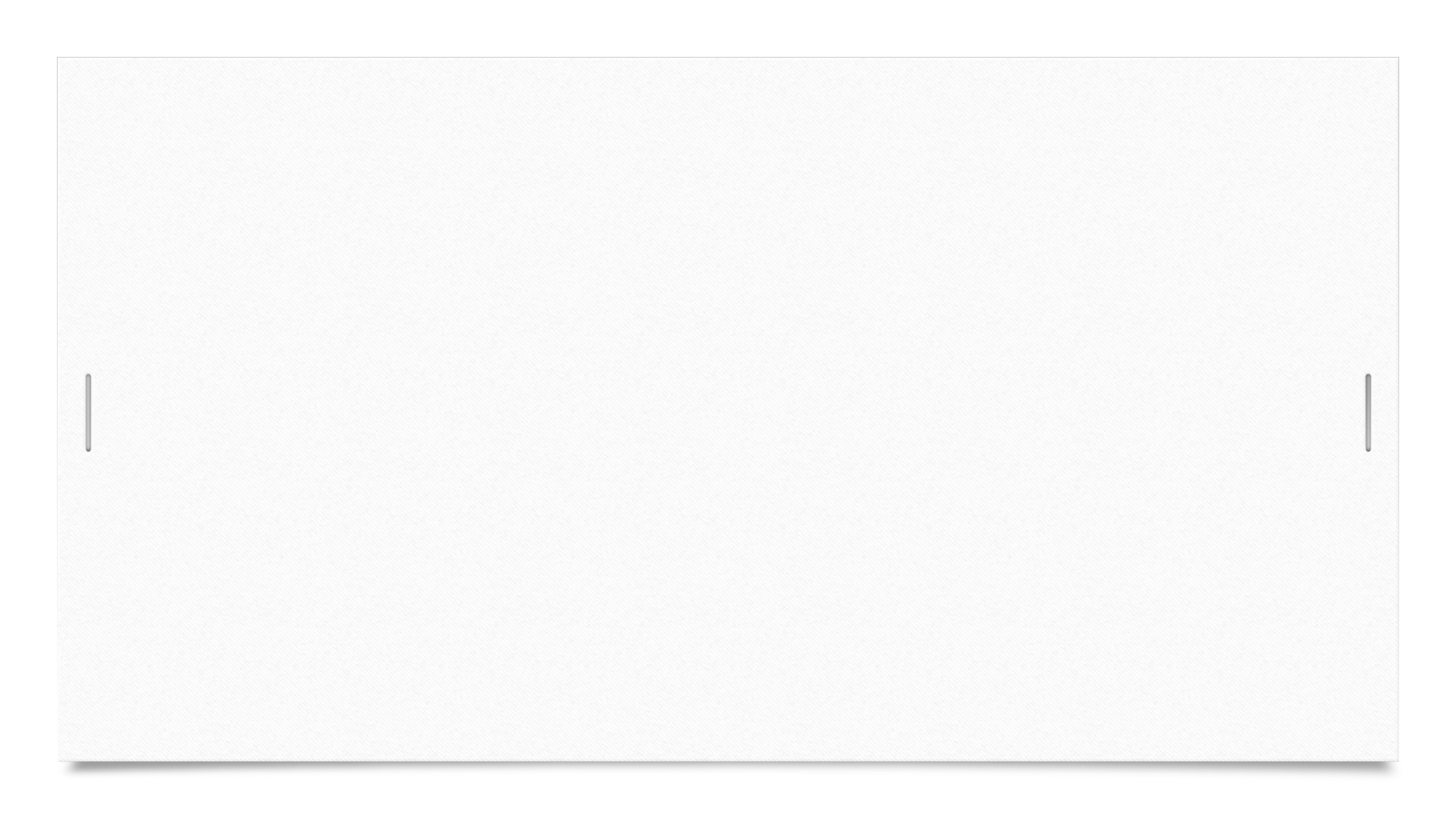 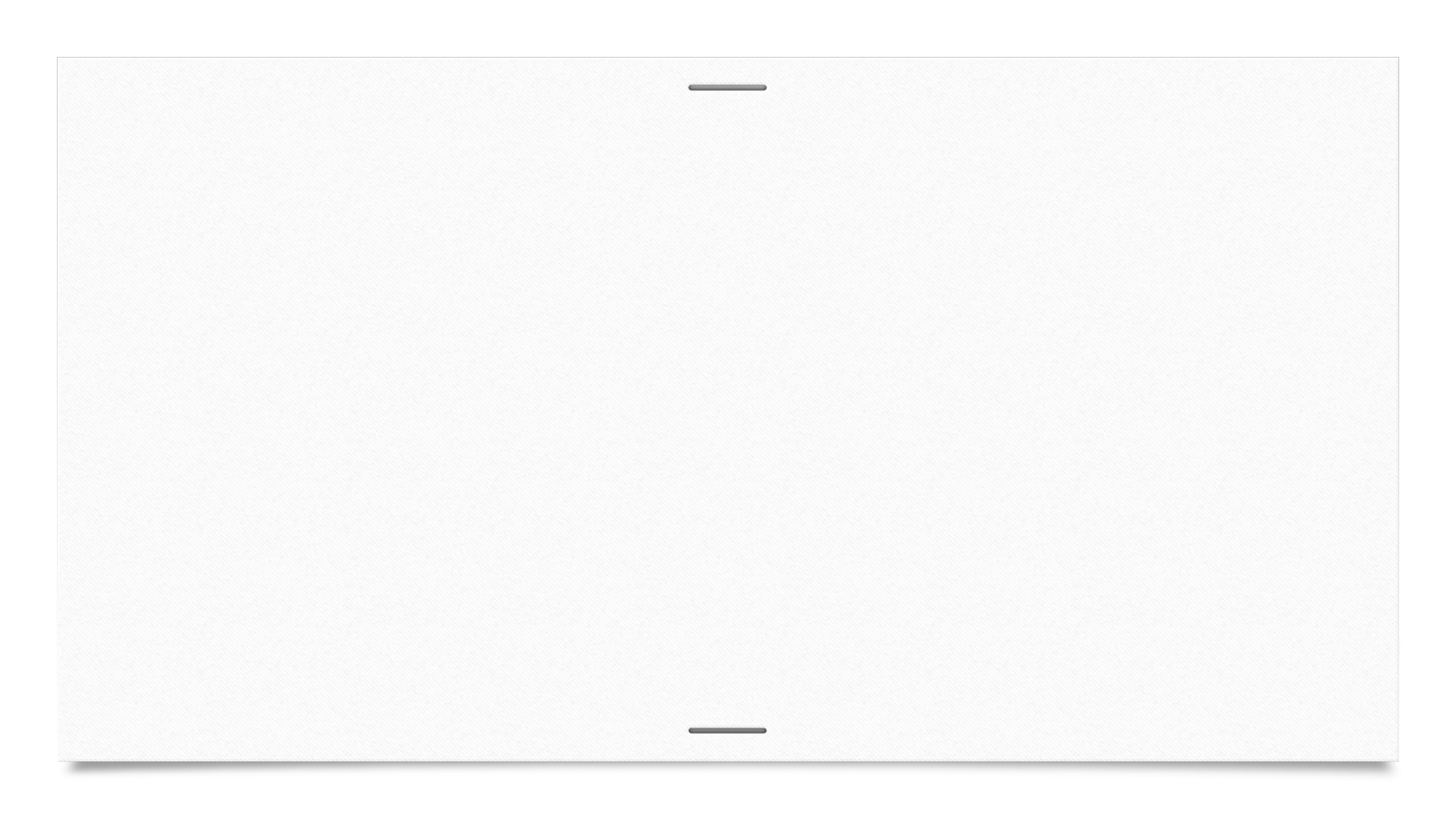 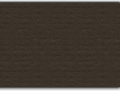 تم بحمد الله
تطبيق الضبط بالتقعيد https://play.google.com/store/apps/details?id=com.al_dhabt_be_l_taqeed.app
تأملات في المتشابهات
+972 59-888-2596
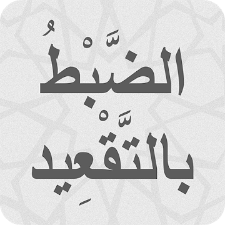 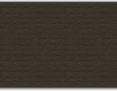 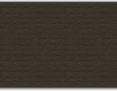 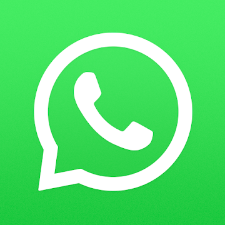 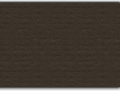